Pertemuan Ketiga
PRINSIP PEMBANGUNAN EKOLOGIS
Sub Materi :
Hubungan Pembangunan Ekologi  dengan  Pengendalian Lingkungan
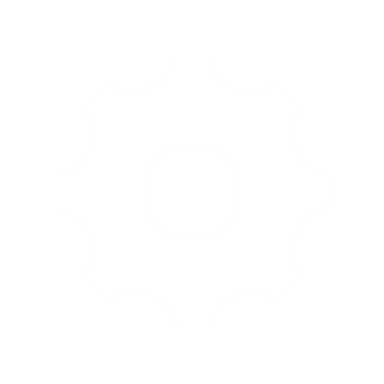 Pembangunan Ekologi bagian dari upaya  Sustainable City dan Architecture Sustainable
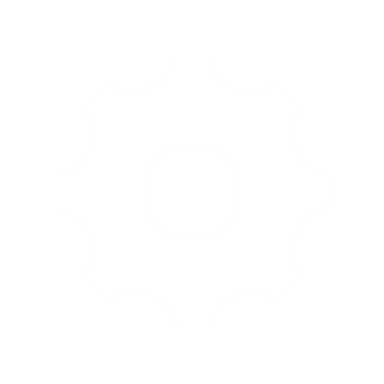 SUSTAINABLE DEVELOPMENT GOALs (SDGs) : Green Building menggunakan prinsip sirkular dimana sumber daya tidak terbuang percuma
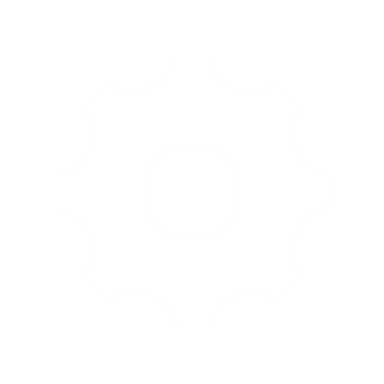 Ekologi didefinisikan sebagai ilmu yang mempelajari tentang hubungan timbal balik antara makhluk hidup dengan lingkungan di sekitarnya
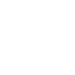 Prinsip utama arsitektur ekologisadalah menghasilkan keselarasan antara manusia dengan lingkungan alamnya
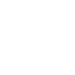 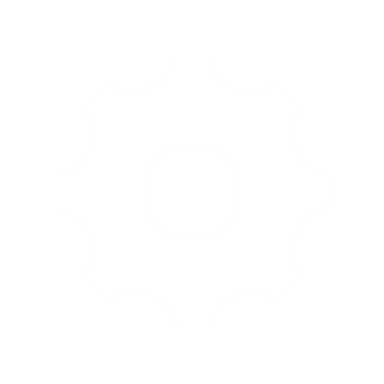 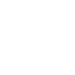 Arsitektur ekologis menekankan pada konsep ekosistem, yaitu komponen lingkungan hidup harus dilihat secara terpadu sebagai komponen yang berkaitan dan saling bergantung antara satu dengan yang lainnya dalam suatu system
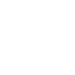 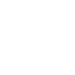 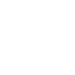 Tujuan Arsitektur Ekologis     Menciptakan lingkungan :	lebih sedikit mengkonsumsi kekayaan alam             lebih banyak menghasilkan kekayaan alam 	meminimalkan perusakan lingkungan
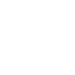 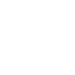 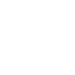 CIRI ARSITEKTUR EKOLOGIS
Perhatian terhadap lingkungan alam dan sumber alam 	yang terbatas
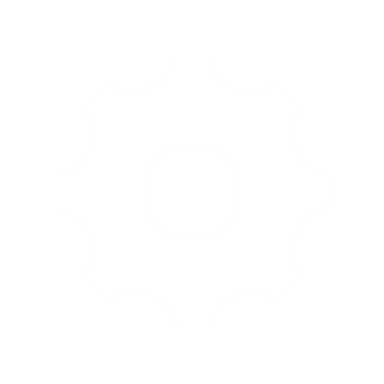 Penciptaan lingkungan yang lebih sedikit mengkonsumsi
	dan lebih banyak menghasilkan kekayaan alam
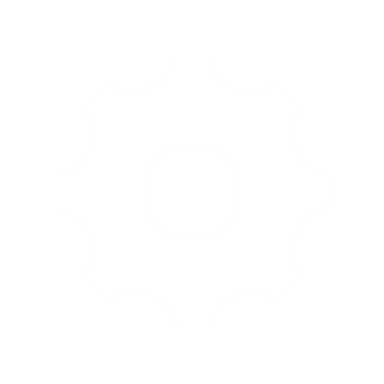 Meminimalkan perusakan lingkungan
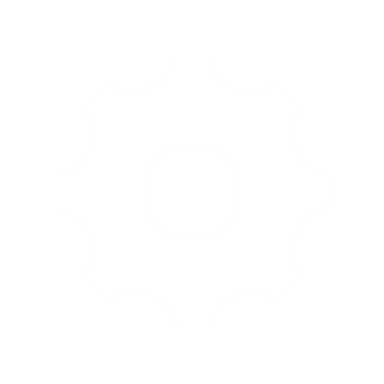 Olahan desain dengan cara memperhatikan aspek iklim,	rantai bahan, dan masa pakai material bangunan
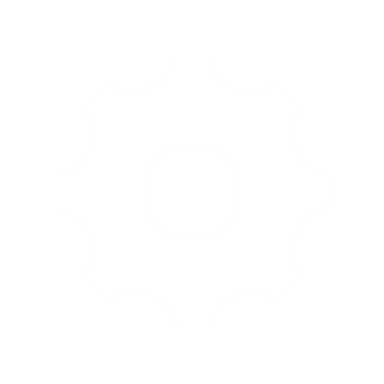 Arsitektur ekologis memperhatikan siklus yang terjadi di alam 	dengan udara, air, tanah, dan energi sebagai unsur utama yang 	perlu untuk diperhatikan
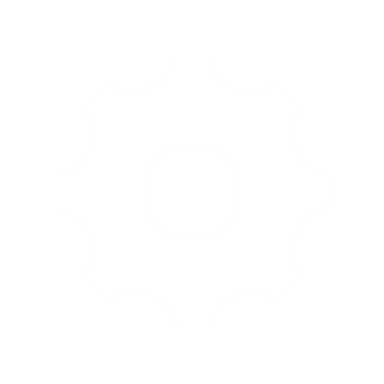 Asas dan Prinsip Pembangunan Berkelanjutan yang Ekologis
Pedoman Desain Arsitektur Ekologis
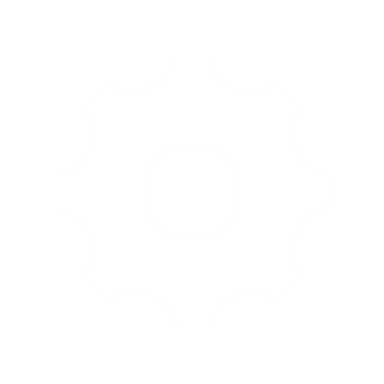 Menciptakan kawasan penghijauan di antara kawasan pembangunan sebagai paru-paru hijau 
Memilih tapak bangunan yang sebebas mungkin dari gangguan/radiasi geobiologis dan meminimalkan medan elektromagnetik buatan
Mempertimbangkan rantai bahan dan menggunakan bahan bangunan alamiah 
Menggunakan ventilasi alam untuk menyejukkan udara dalam bangunan 
Menghindari kelembapan tanah naik ke dalam konstruksi bangunan dan memajukan sistem bangunan kering 
 Memilih lapisan permukaan dinding dan langit-langit ruang yang mampu mengalirkan uap air
Hubungan Pembangunan Ekologi  dengan  Pengendalian Lingkungan
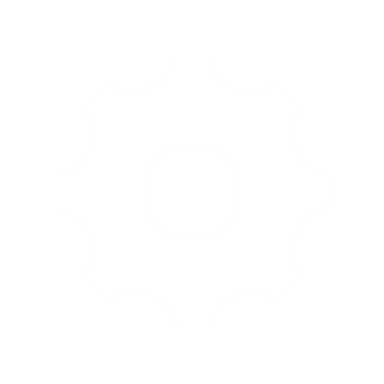 Asas dan Prinsip Pembangunan Ekologi yang mengutamakan keselarasan lingkungan alam, dan menjadi pedoman Pembangunan fisik arsitektural. Sehingga muncul konsep Green Building
Asas dan Prinsip Pembangunan Ekologi telah mengambil peran sebagai Pengendali Lingkungan, agar Pembangunan fisik yang dirancang tetap mengutamakan keselarasan lingkungan alam, menjaga pelestarian sumber – sumber alam
Pengendalian lingkungan secara langsung turut mendukung sustainable architecture, sebuah isu global untuk konsep arsitektur berkelanjutan
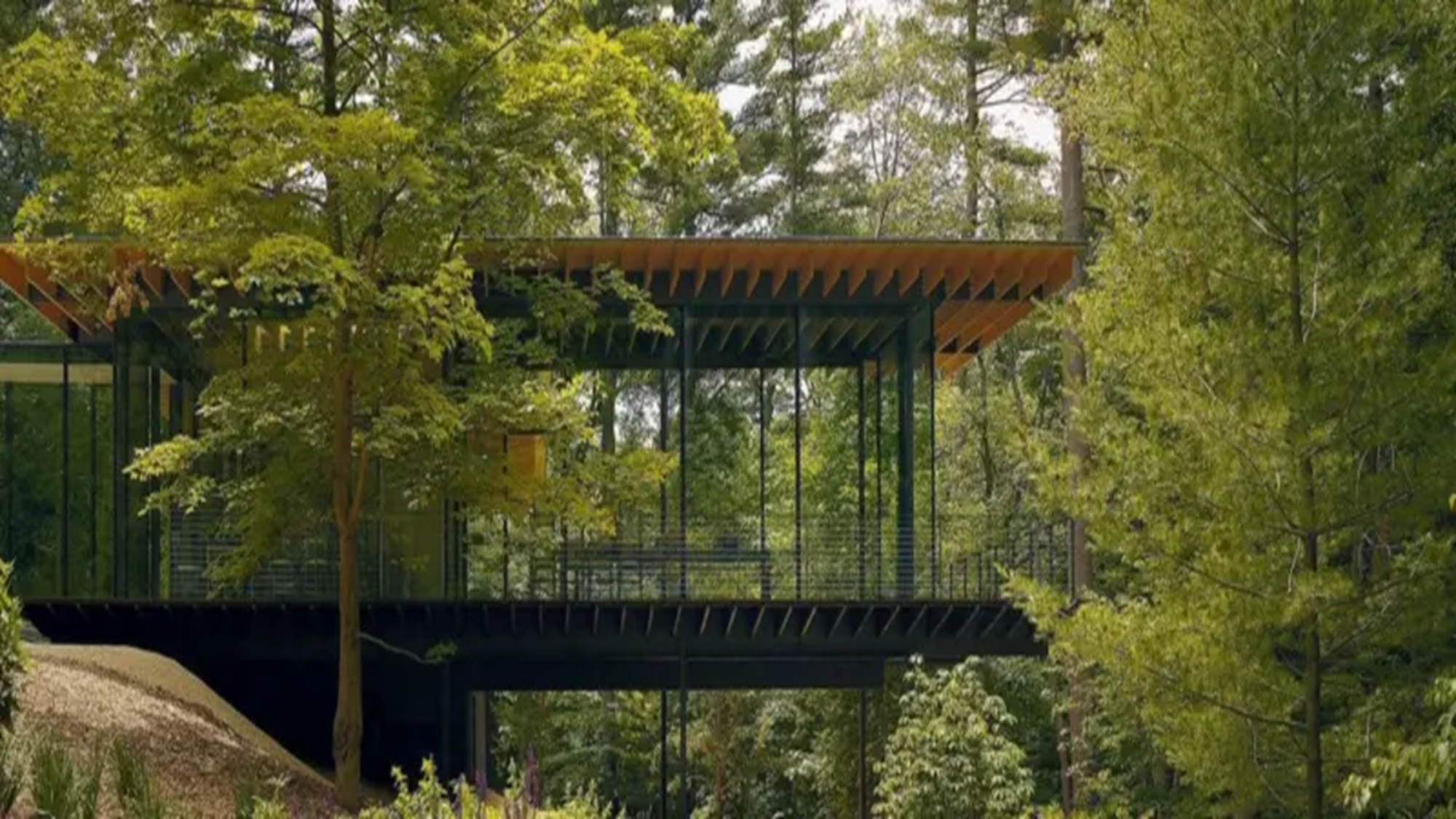 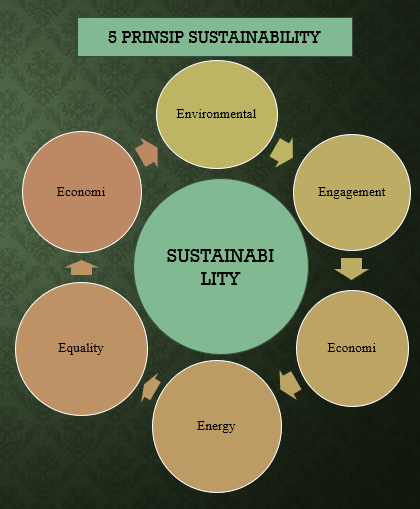 Pembangunan arsitektur Berkelanjutan (Architecture Sustainale) merupakan tujuan Pembangunan Ekologi, yang mengutamakan keselarasan lingkungan alam
Prinsip Berkelanjutan (Sustainability)  menjadi dasar bagi Arsitektur Berkelanjutan (Architecture Sustainale) dalam penerapan prinsip – prinsip perancangan arsitektur.
Pembangunan Ekologi bagian dari upaya  Sustainable City dan Architecture Sustainable
Architecture Sustainable merupakan ‘Konsep pembangunan berkelanjutan’ dan berfokus pada pelestarian alam dengan prinsip hemat energi yang berdampak positif bagi lingkungan, ekonomi dan sosial (Green Building/Bangunan Hijau).
Green Building atau bangunan yang ramah lingkungan erat kaitannya dengan arsitektur ekologis yangmenghasilkan keselarasan antara manusia dengan lingkungan alamnya
Green Building atau bangunan yang ramah lingkungan erat kaitannya dengan sumber – sumber energi seperti air, udara, dan matahari, yang mana keberadaannya harus dipertahankan dan digunakan secara efisien
Green Building mengandung tiga hal penting, yakni 
efisiensi penggunaan energi, seperti air, udara , maupun sumber daya alam lainnya
mencegah supaya penghuninya tetap sehat dan produktif 
mengurangi limbah.
MENURUT PERATURAN MENTERI NEGARA LINGKUNGAN HIDUP
NOMOR 08 TAHUN 2010
TENTANG  KRITERIA DAN SERTIFIKASI BANGUNAN RAMAH LINGKUNGAN MENTERI NEGARA LINGKUNGAN
Sebagai Upaya pemerintah untuk turut mendukung pelestarian lingkungan , dan menjaga keselarasan manusia, bangunan, dan lingkungan,
 Salah satunya membuat regulasi pada Bangunan Gedung
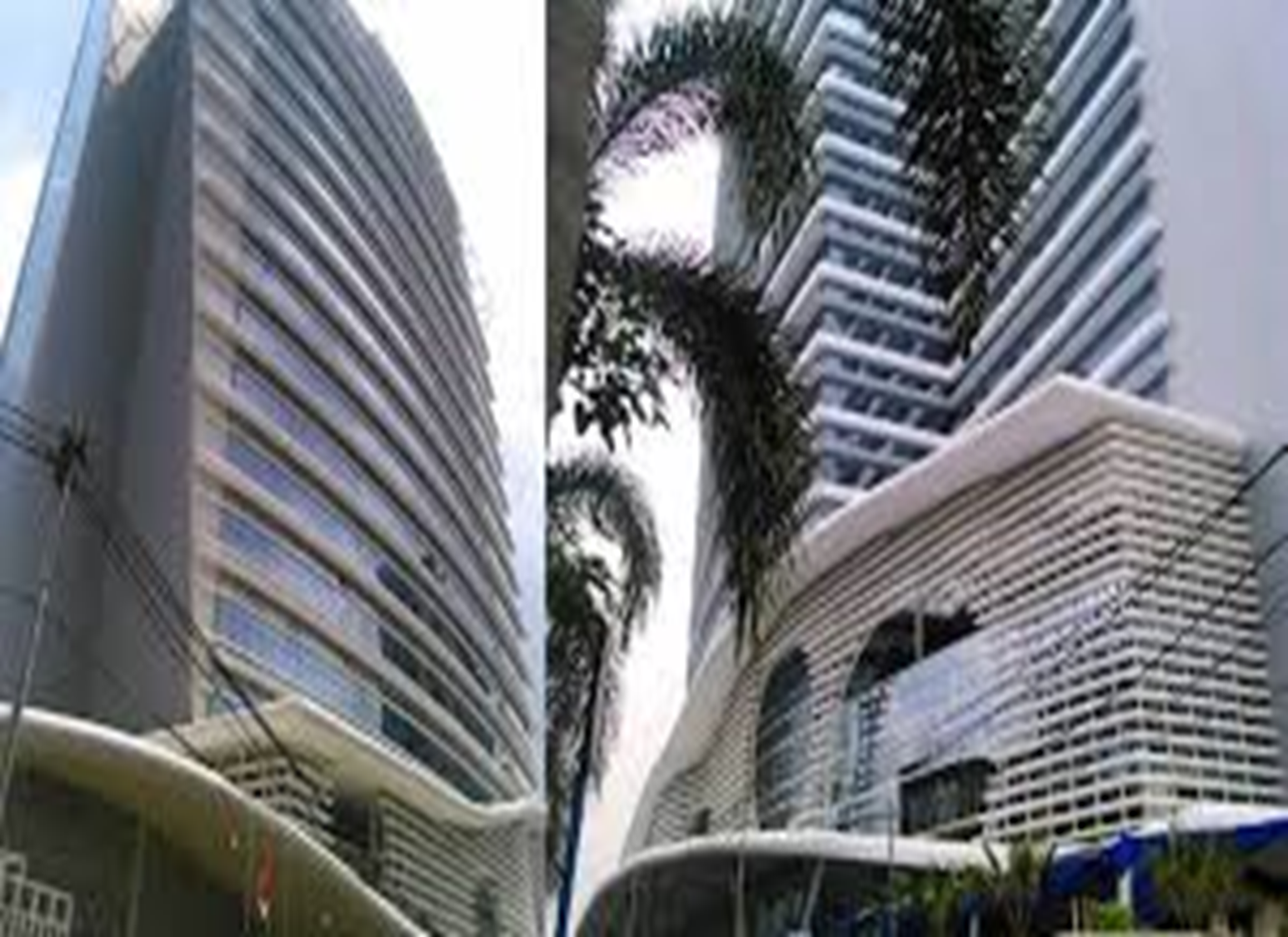 BAB II
KRITERIA BANGUNAN RAMAH LINGKUNGAN
					Pasal 4

	Bangunan dapat dikategorikan sebagai bangunan ramah lingkungan
	apabila memenuhi kriteria antara lain:
	a. menggunakan material bangunan yang ramah lingkungan yang 	 	    	    antara lain meliputi:
	    1. material bangunan yang bersertifikat eco-label;
	    2. material bangunan lokal.

	b. terdapat fasilitas, sarana, dan prasarana untuk konservasi sumber 	     	    daya air dalam bangunan gedung antara lain:
	     1. mempunyai sistem pemanfaatan air yang dapat dikuantifikasi;
	     2. menggunakan sumber air yang memperhatikan konservasi 	 	         	          sumber daya air
	     3. mempunyai sistem pemanfaatan air hujan.
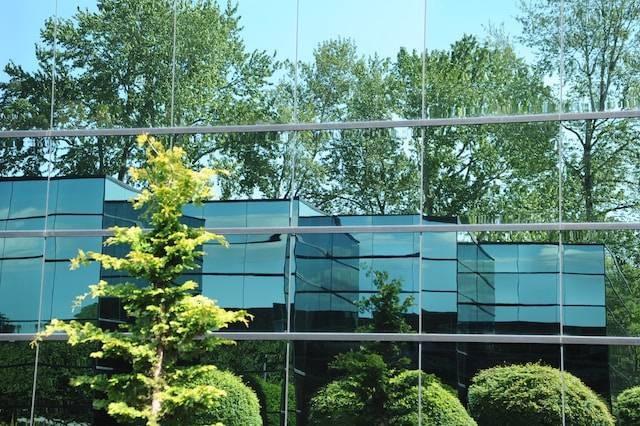 c. terdapat fasilitas, sarana, dan prasarana konservasi dan diversifikasi
    energi antara lain:
    1. menggunakan sumber energi alternatif terbarukan yang rendah emisi
        gas rumah kaca;
   2. menggunakan sistem pencahayaan dan pengkondisian udara buatan
        yang hemat energi.
d. menggunakan bahan yang bukan bahan perusak ozon dalam  bangunan    	gedung antara lain:
    1. Refrigeran untuk pendingin udara yang bukan bahan perusak ozon
    2. melengkapi bangunan gedung dengan peralatan pemadam  	 	        	kebakaran yang bukan bahan perusak ozon.
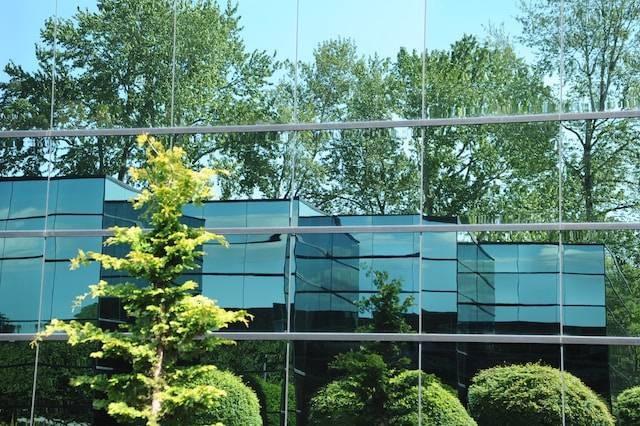 e. Terdapat fasilitas pemilahan sampah
g. memperhatikan aspek kesehatan bagi penghuni bangunan antara lain:
    1. melakukan pengelolaan sistem sirkulasi udara bersih
    2. memaksimalkan penggunaan sinar matahari.

h. Terdapat fasilitas, sarana, dan prasarana pengelolaan tapak berkelanjutan 	antara lain:
    1. Melengkapi bangunan gedung dengan ruang terbuka hijau sebagai 	taman dan konservasi hayati, resapan air hujan dan lahan parkir
    2. Mempertimbangkan variabilitas iklim mikro dan perubahan iklim
    3. Mempunyai perencanaan pengelolaan bangunan gedung sesuai dengan  	tata ruang
    4. Menjalankan pengelolaan bangunan gedung sesuai dengan 	perencanaan; 	dan/atau
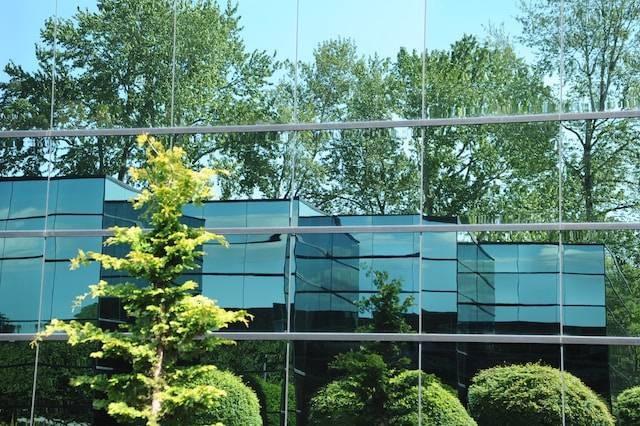 i. Terdapat fasilitas, sarana, dan prasarana untuk mengantisipasi bencana
antara lain:
	mempunyai sistem peringatan dini terhadap bencana   dan bencana
	yang terkait dengan perubahan iklim seperti: banjir, topan, badai,
	longsor dan kenaikan muka air laut

	Menggunakan material bangunan yang tahan terhadap iklim atau
	cuaca ekstrim intensitas hujan yang tinggi, kekeringan dan
	temperatur yang meningkat
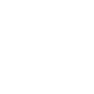 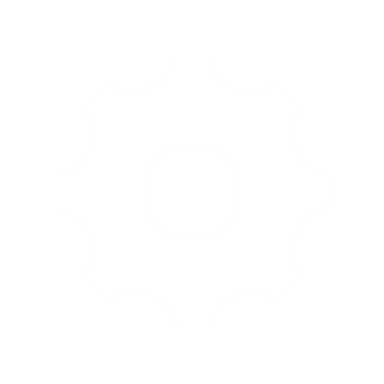 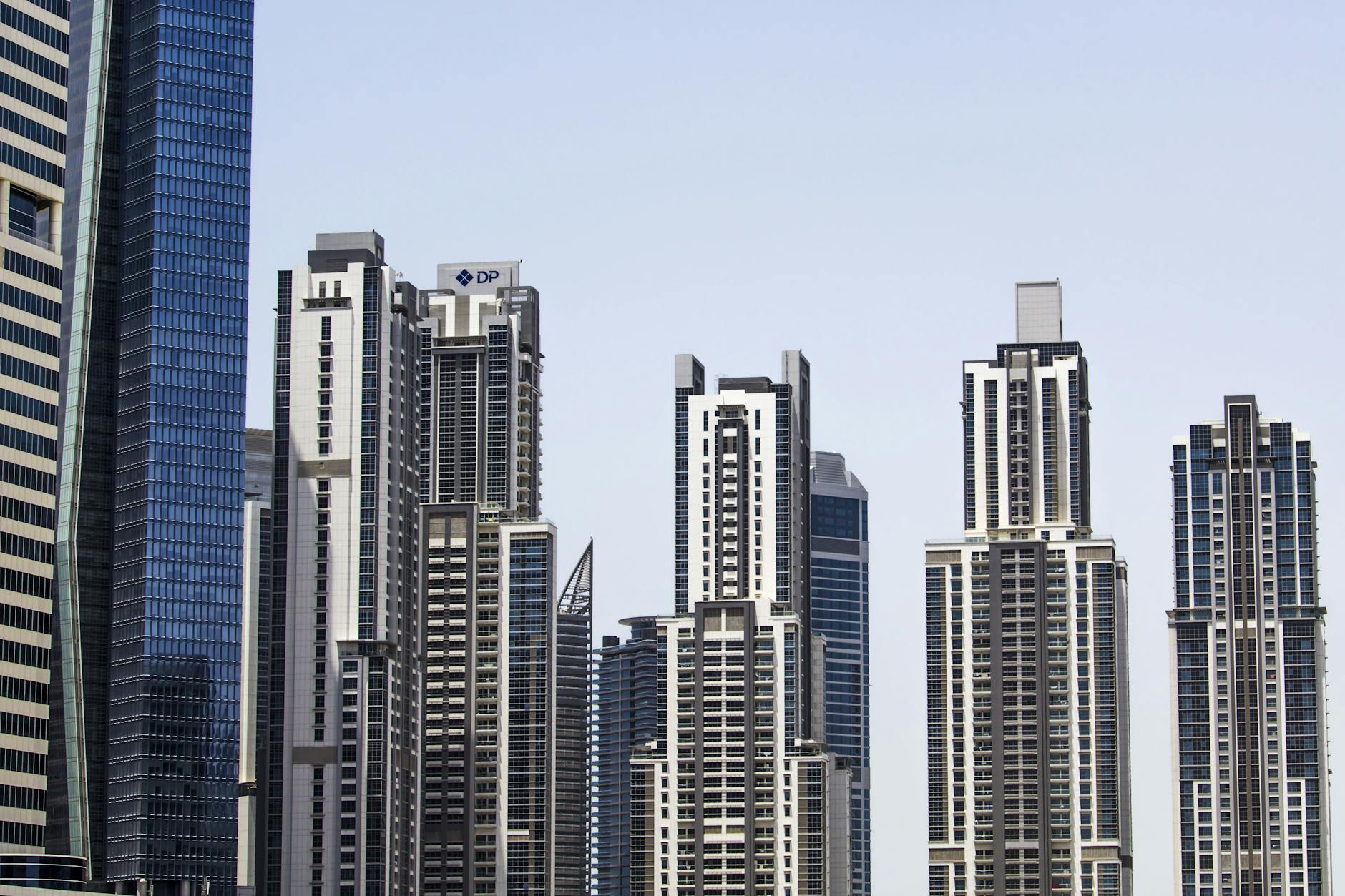 SUSTAINABLE DEVELOPMENT GOALs (SDGs)
Green Building menggunakan prinsip sirkular yaitu :
sumber daya tidak terbuang percuma
Efisiensi/
Penghematan
sumber daya tidak terbuang percuma
Pemanfaatan Kembali
Green Building menggunakan prinsip sirkular dimana sumber daya tidak terbuang percuma :

	Memanfaatkan bahan bangunan ramah lingkungan yang 	diperoleh dari alam 

	Bangunan ramah lingkungan yang memanfaatkan dan 	mengoptimalkan sumber energi alam seperti air dan udara dan 	matahari.

	Melengkapi bangunan gedung dengan sistem pemanfaatan 	kembali air limbah domestik hasil pengolahan pada bangunan 	gedung fungsi usaha dan fungsi khusus.
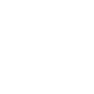 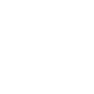 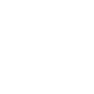 Memanfaatkan Bahan Bangunan Ramah Lingkungan Yang 	Diperoleh Dari Alam
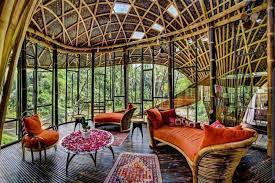 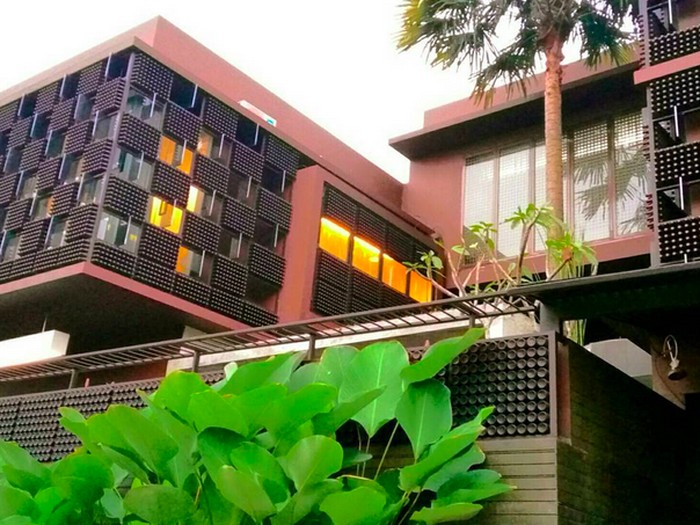 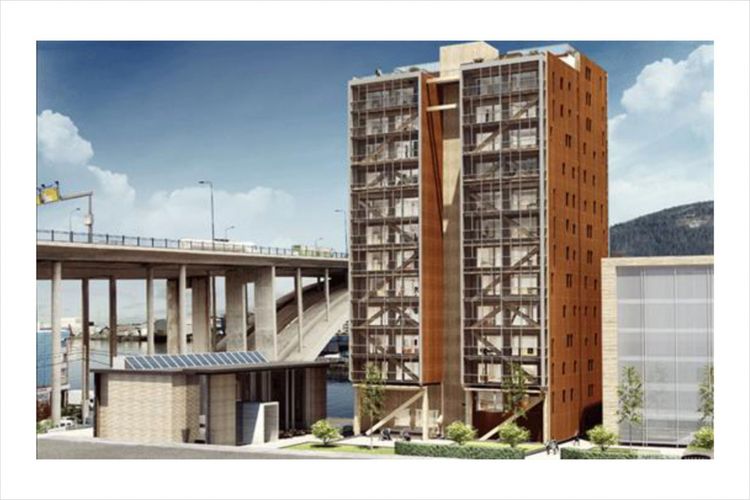 Bangunan Bahan Bambu                                  Bangunan Bahan Botol Bekas
Bangunan Bahan Kayu
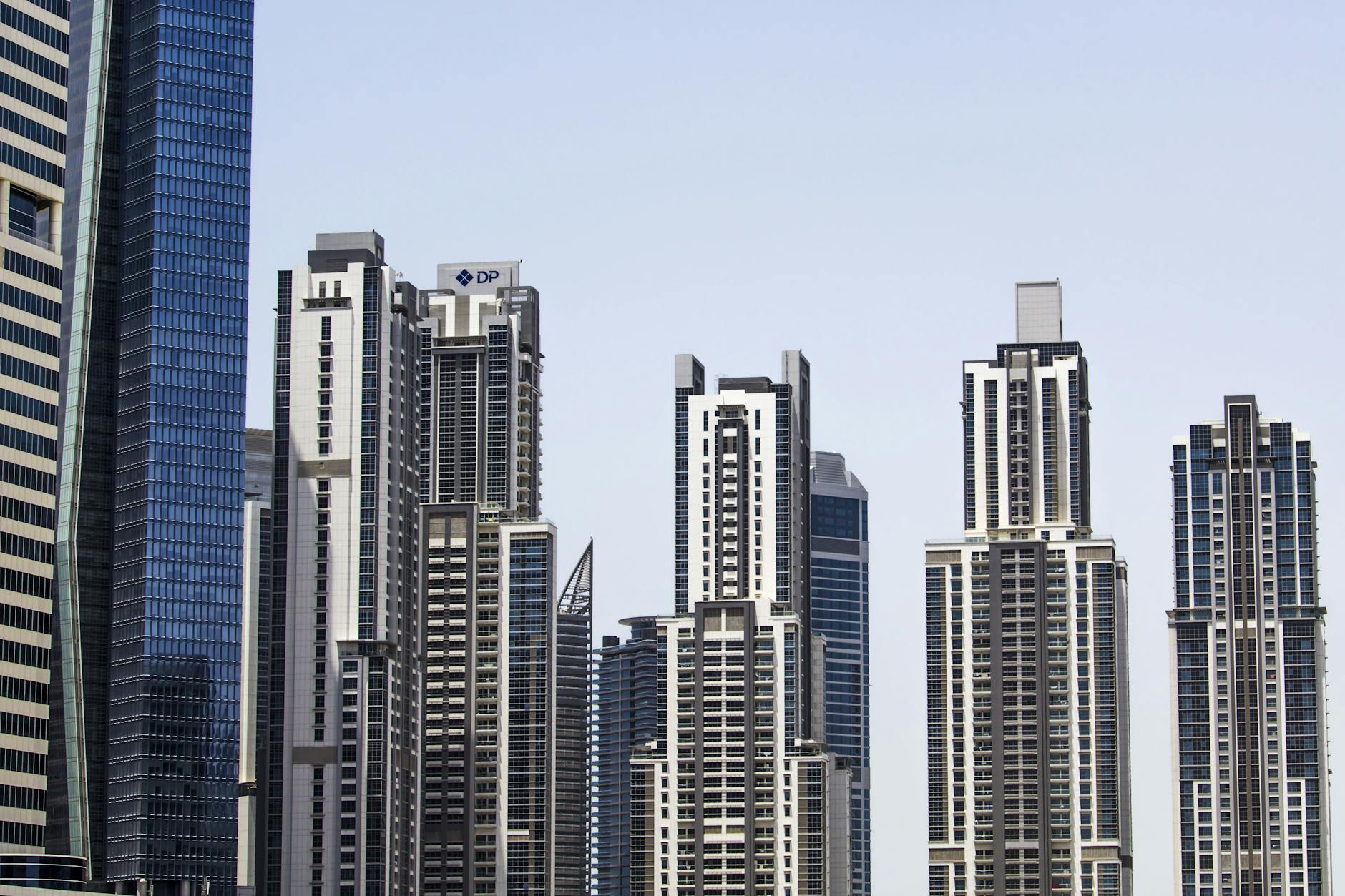 Bangunan ramah lingkungan yang memanfaatkan dan 	mengoptimalkan sumber energi alam seperti air dan udara dan matahari.
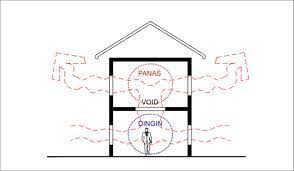 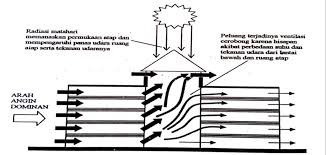 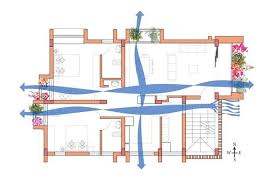 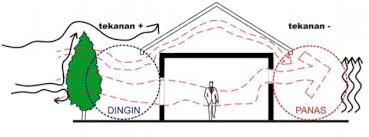 Melengkapi bangunan gedung dengan sistem pemanfaatan kembali air limbah domestik hasil pengolahan pada bangunan gedung fungsi usaha dan fungsi khusus.
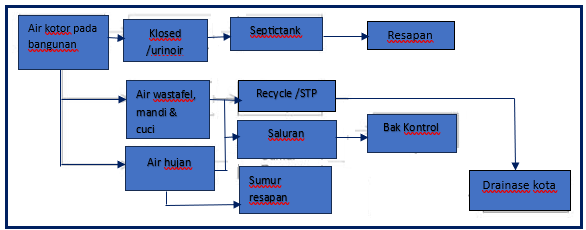 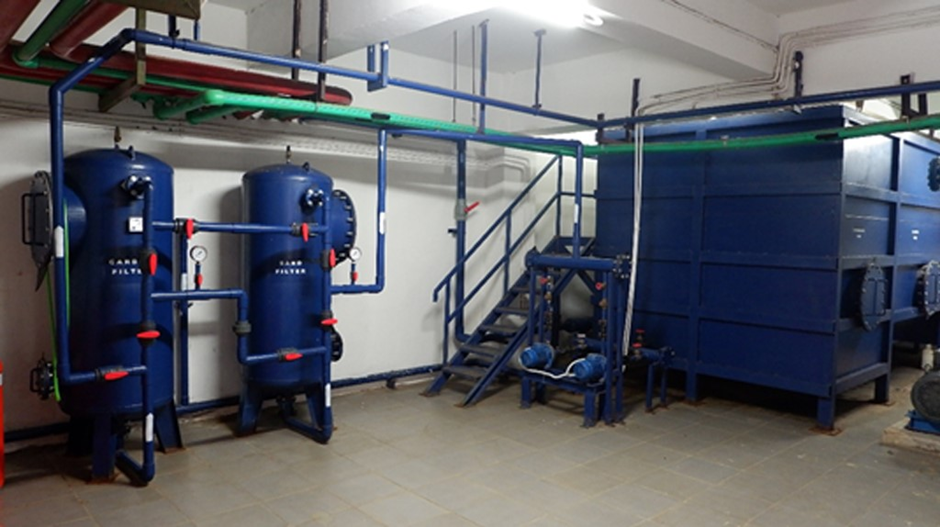 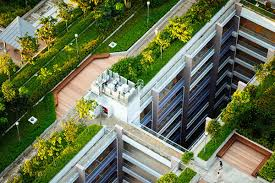 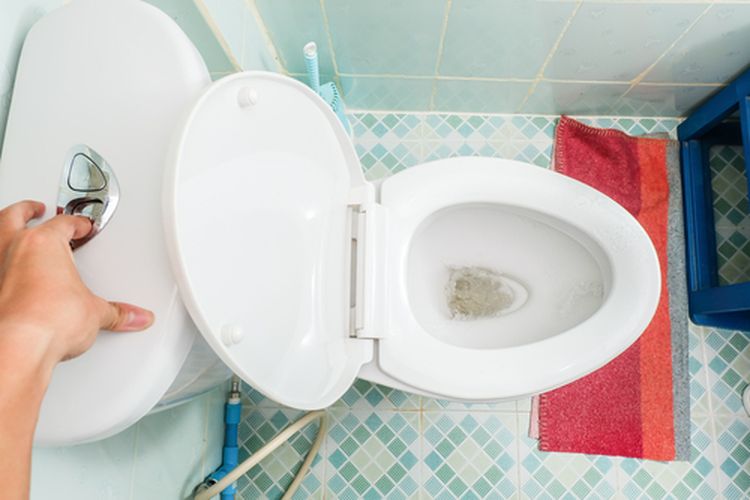 TERIMAKASIH